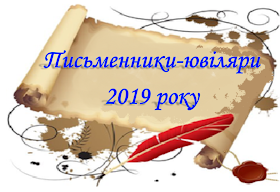 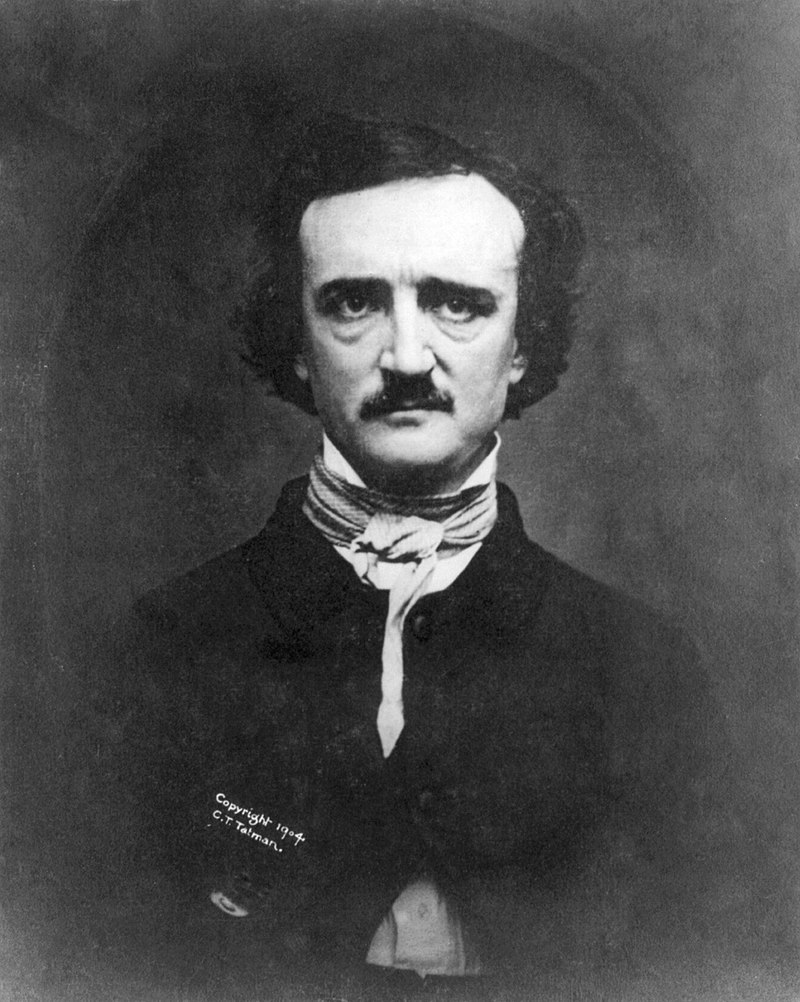 Е́дгар А́ллан По (210 років від дня народження) — американський письменник, поет, есеїст, драматург, літературний редактор і критик, один із провідних представників американського романтизму.
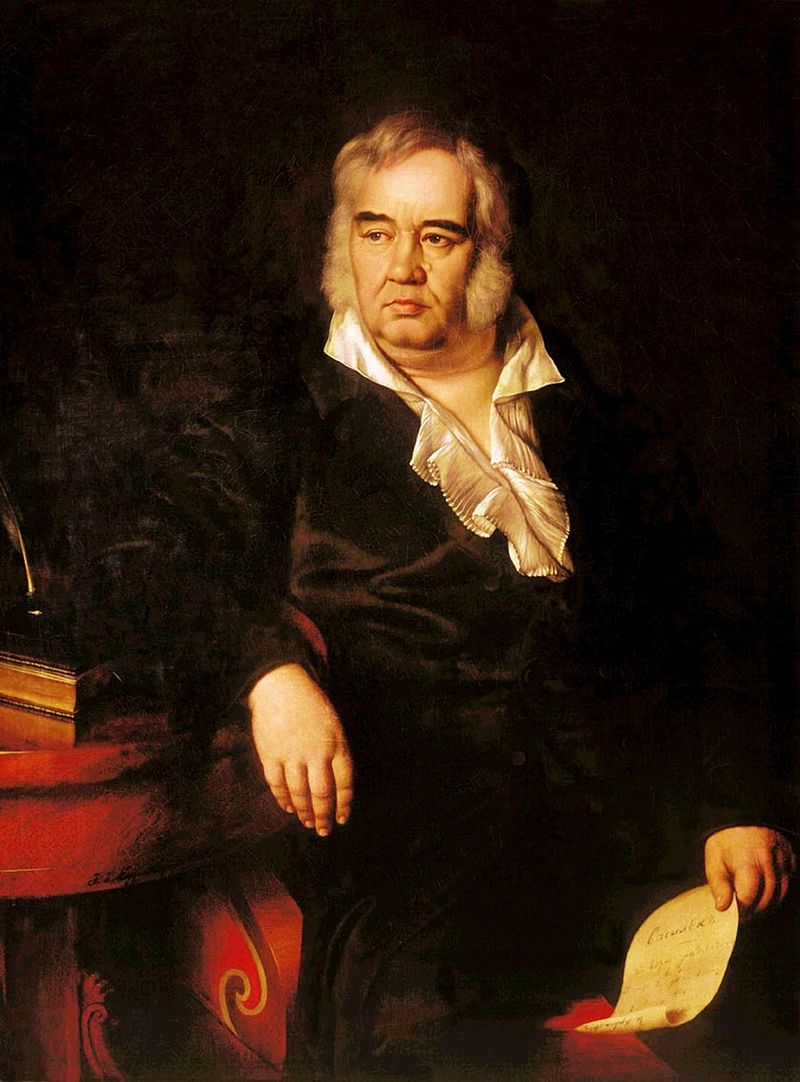 Іван Андрійович Крилов 
(250 років від дня народження) —
 російський байкар-перекладач.
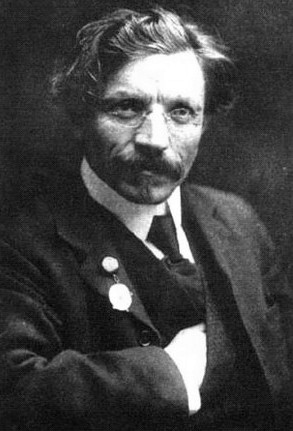 Шо́лoм-Але́йхем (160 років від дня народження) — єврейський письменник, драматург, один з основоположників сучасної художньої літератури мовою їдиш.
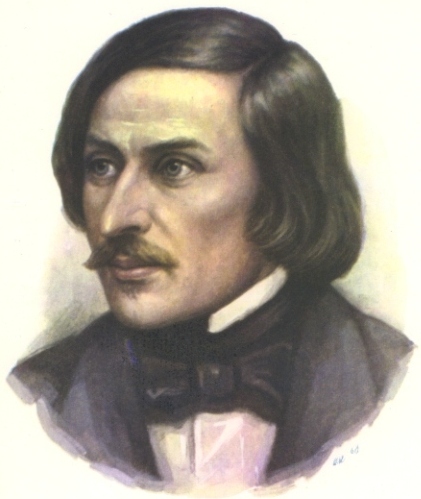 Мико́ла Васи́льович Го́голь (210 років від дня народження) — 
український та російський письменник, класик російської літератури, вважається найвизначнішим з представників її «української школи».
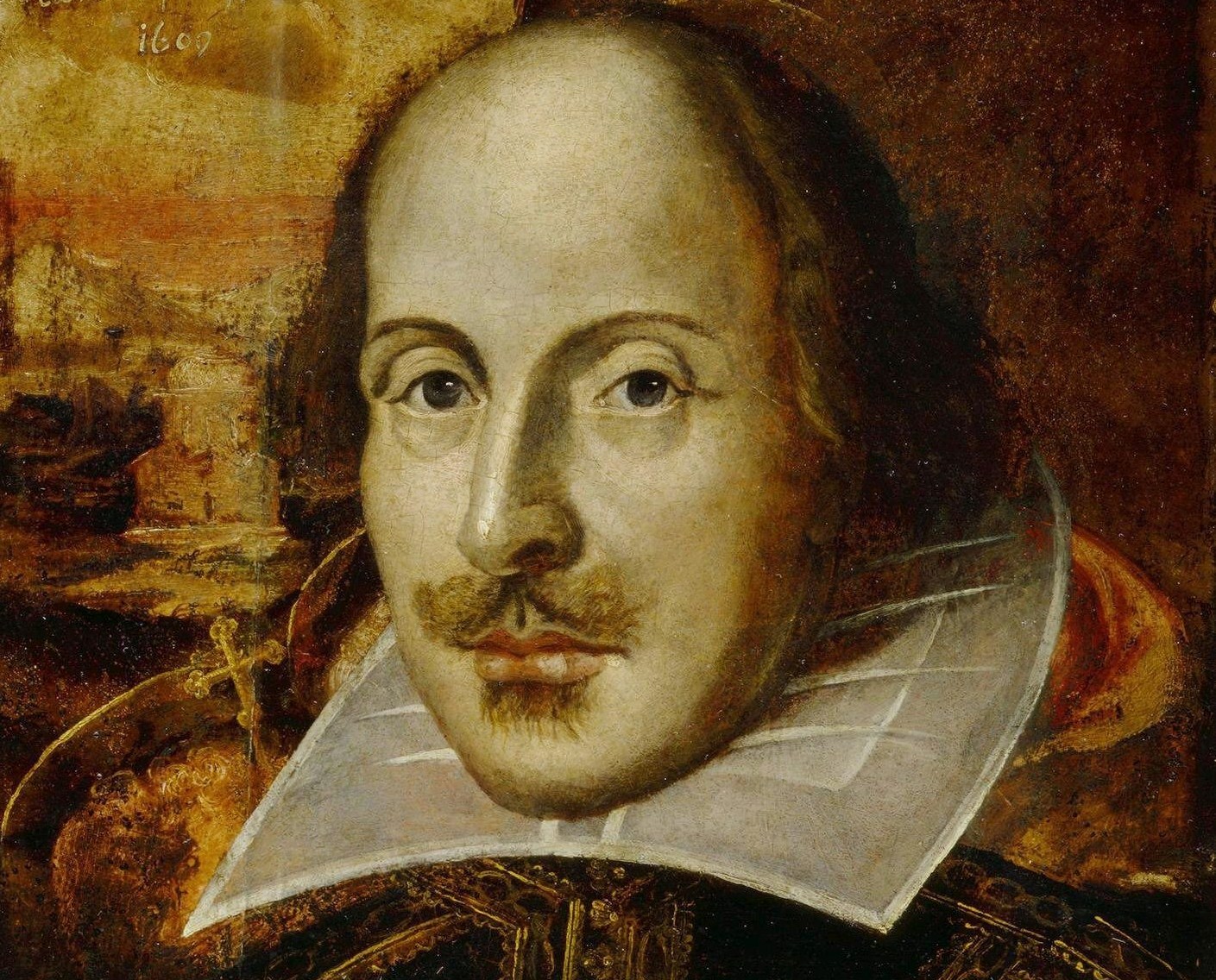 Ві́льям Шекспі́р (455 років від дня народження) — англійський драматург Єлизаветинської епохи, актор і поет.
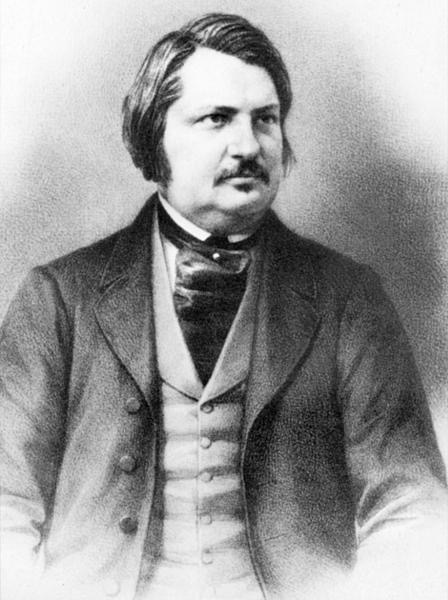 Оноре́ де Бальза́к 
(220 років від дня народження) — 
французький романіст і драматург.
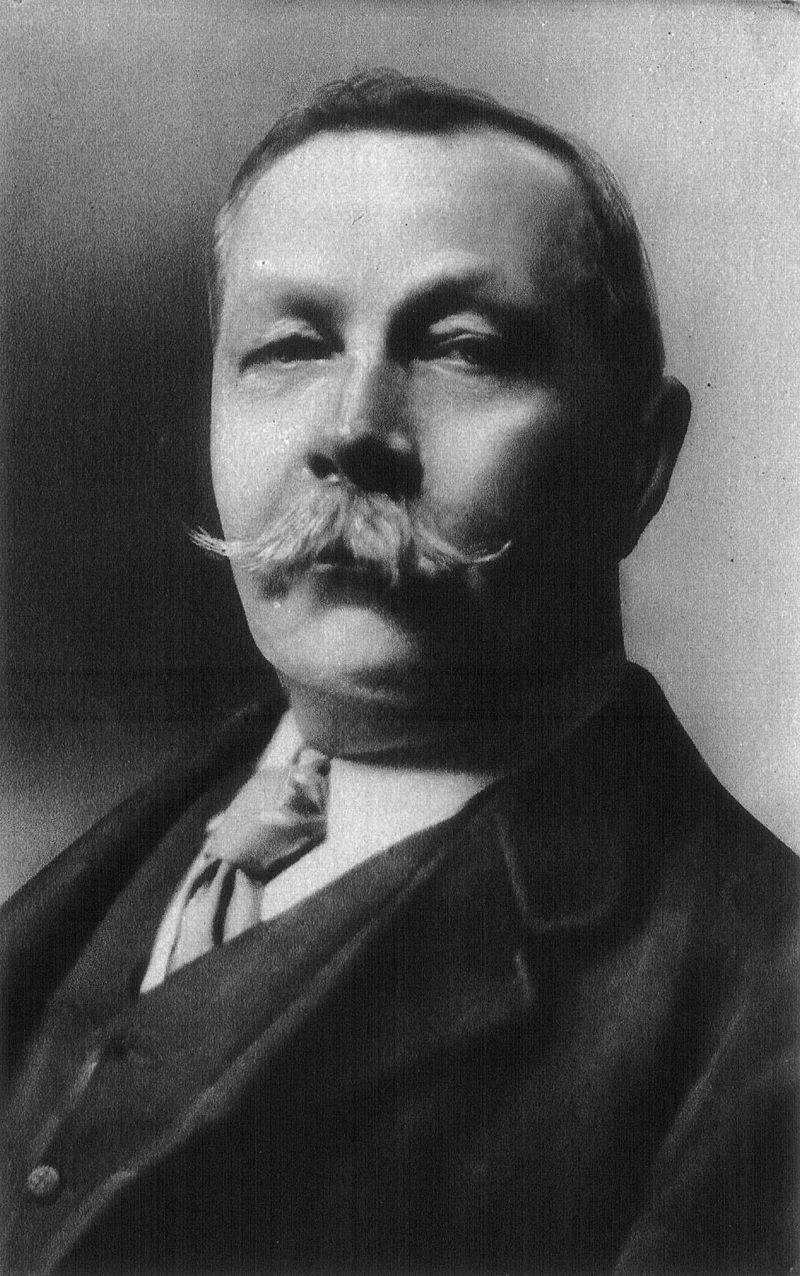 Сер А́ртур Ігна́тіус Ко́нан Дойл (160 років від дня народження) — 
британський письменник, відомий насамперед своїми творами про Шерлока Холмса.
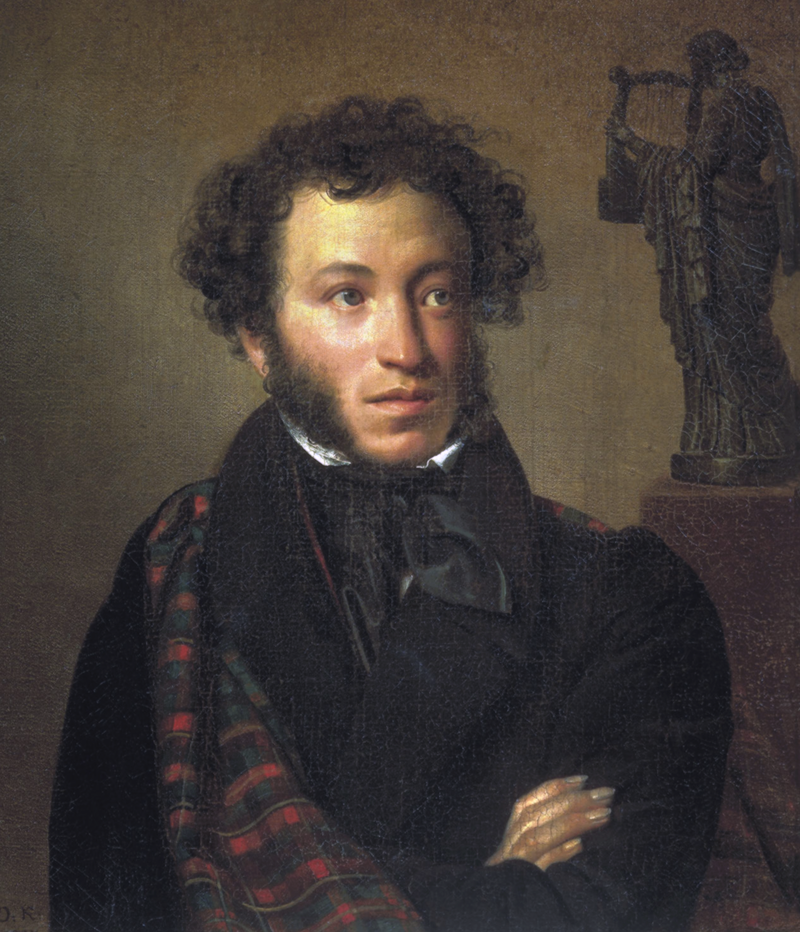 Олекса́ндр Сергі́йович Пу́шкін (220 років від дня народження) — російський поет, драматург та прозаїк, реформатор і творець сучасної російської літературної мови, автор критичних та історичних творів.
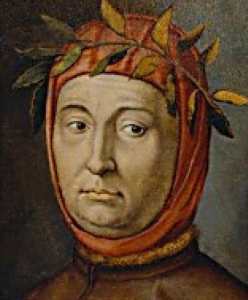 Франче́ско Петра́рка (715 років від дня народження) — італійський поет та літописець, ранній гуманіст.
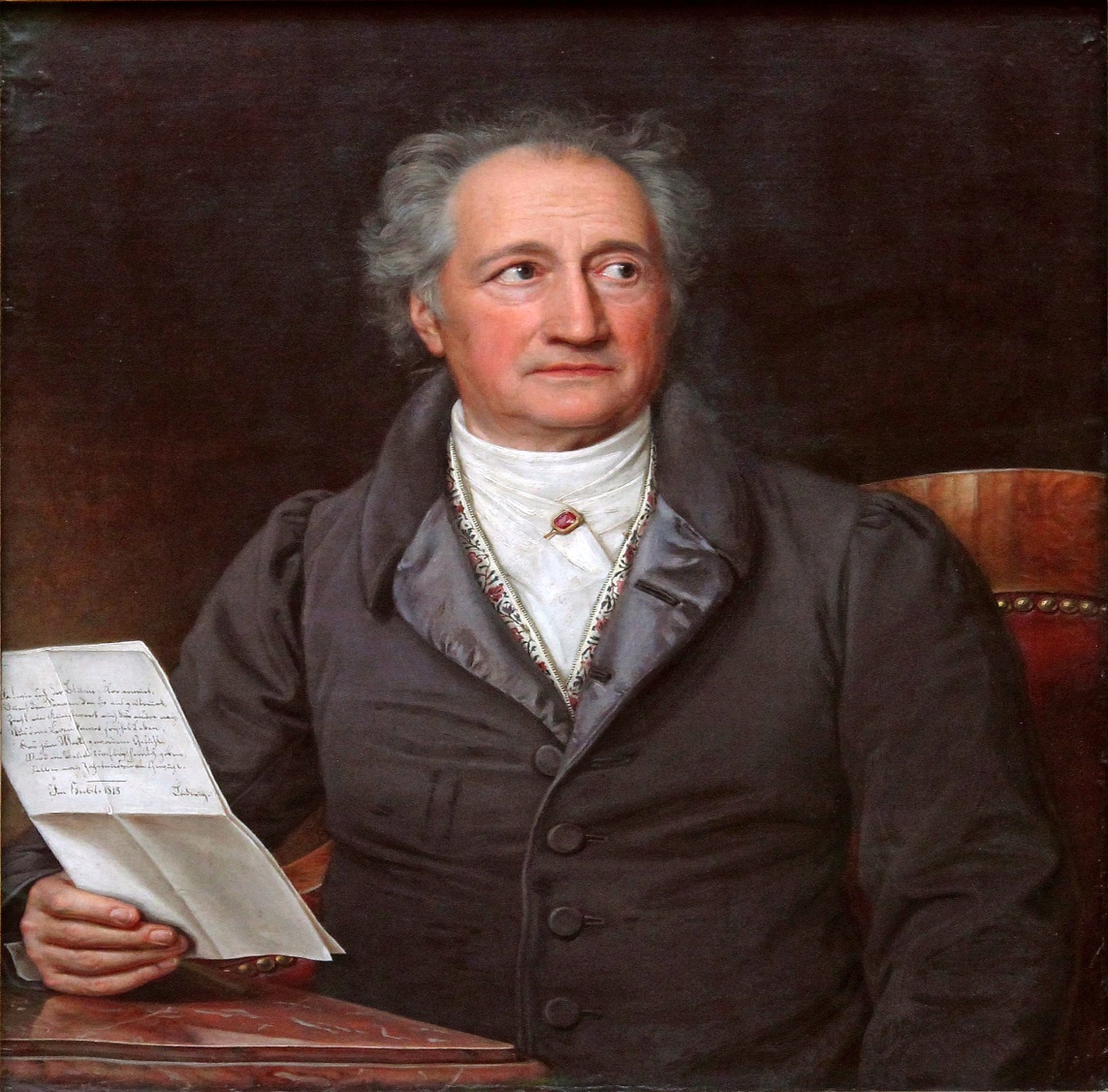 Йо́ганн-Во́льфґанґ фон Ґе́те (270 років від дня народження) — німецький поет, прозаїк, драматург, мислитель і натураліст.
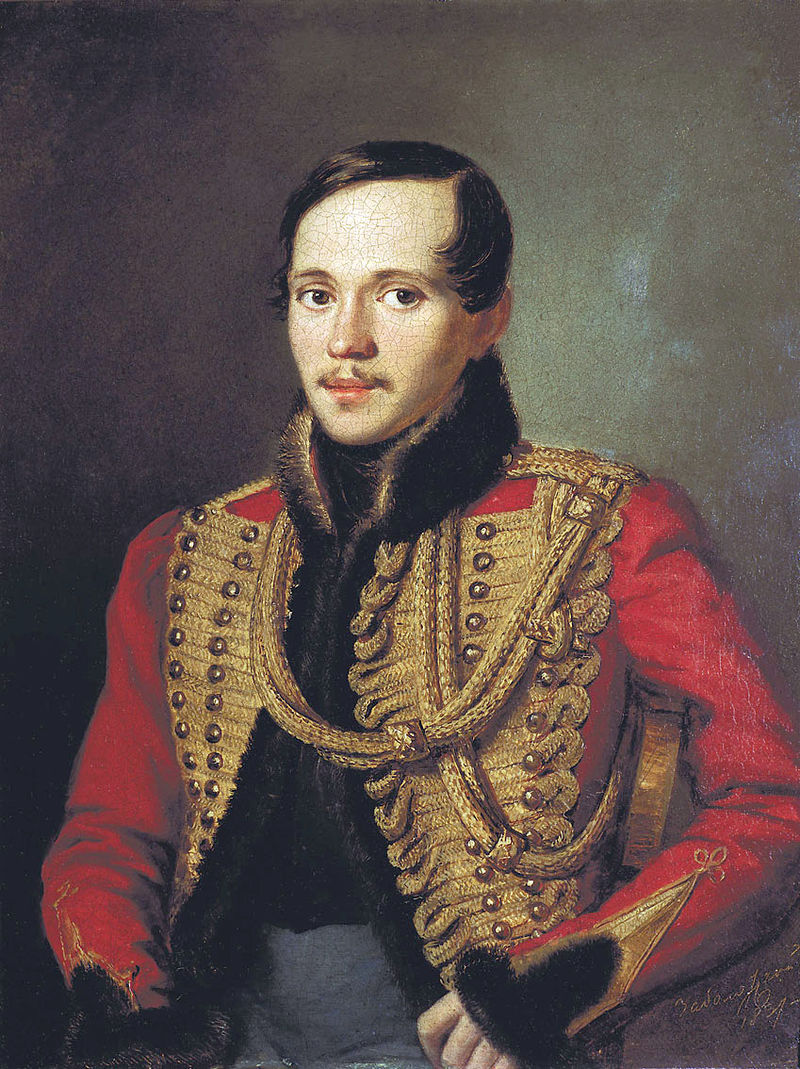 Миха́йло Ю́рійович Ле́рмонтов 
(205 років від дня народження) — 
росiйський поет, прозаїк, драматург.
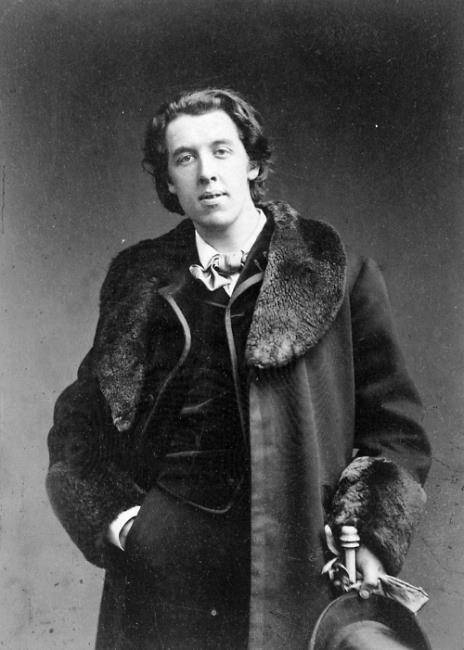 О́скар Фі́нґал О'Фла́герті Вілс Вайлд (або Уайльд) 
(165 років від дня народження) — видатний ірландський англомовний поет, драматург, прозаїк, есеїст.
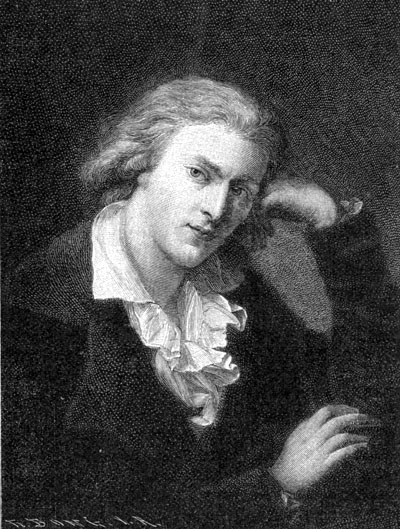 Фрі́дріх Ши́ллер, або Фрі́дріх Шіллер (260 років від дня народження) — німецький поет, філософ, теоретик мистецтва і драматург, професор історії і військовий лікар, представник напрямків «Буря і натиск» і романтизму в літературі, автор «Оди до радості», змінена версія якої стала текстом гімну Європейського Союзу.
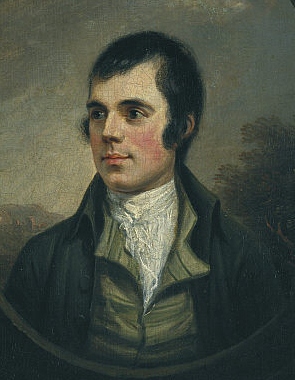 Ро́берт Бе́рнс 
(260 років від дня народження) — 
шотландський поет напрямку романтизму.
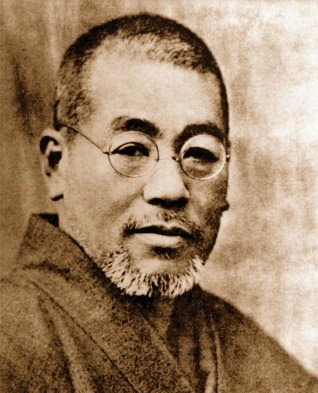 Мацуо́ Басьо́, або Мацуо Башьо 
(375 років від дня народження) — 
японський поет періоду Едо.